Duh Sveti u Crkvi
-Crkva rođena snagom Duha Svetoga na dan Pedesetnice

				   -Crkva nije ljudska tvorevina, nego božanska 					     zajednica koja okuplja Kristove vjernike

-Duh Sveti kao duša Crkve – Duh Sveti oživljava tijelo Kristovo – Crkvu

-Duh Sveti trajno djeluje u Crkvi kroz povijest:
		-u žestokim progonima u prvim stoljećima Duh Sveti daje snagu 		 kršćanima
		-sveci i mučenici najblistaviji su znakovi djelovanja Duha Svetoga 		 u Crkvi
		-Duh Sveti pratio i nadahnjivao misionare i druge navjestitelje 			 evanđelja
		-i u teškim krizama (križarski ratovi, podjele Crkve) Duh Sveti
		 djelovao u Crkvi (pojava redova i njihovih utemeljitelja)
-Duh Sveti i danas djeluje u Crkvi:
		-djelovanje Duha Svetoga u životu majke Terezije, mnogih papa 			 (Ivan XXIII., Ivan Pavo II., Benedikt XVI., Franjo)

-i mi smo kršćani pozvani donositi plodove Duha Svetoga u svijetu živeći ljubav, radost, dobrotu, velikodušnost, mir, …
-simboli Duha Svetoga:
  -
  -
  -
  -
  -
  -
  -
-najčešći nazivi za Duha Svetoga:
  -
  -
  -
  -
  -
  -
Naš život i djelovanje po Duhu
-sveti Pavao u poslanici Galaćanima nas uči što znači živjeti po tijelu, a što živjeti po Duhu:
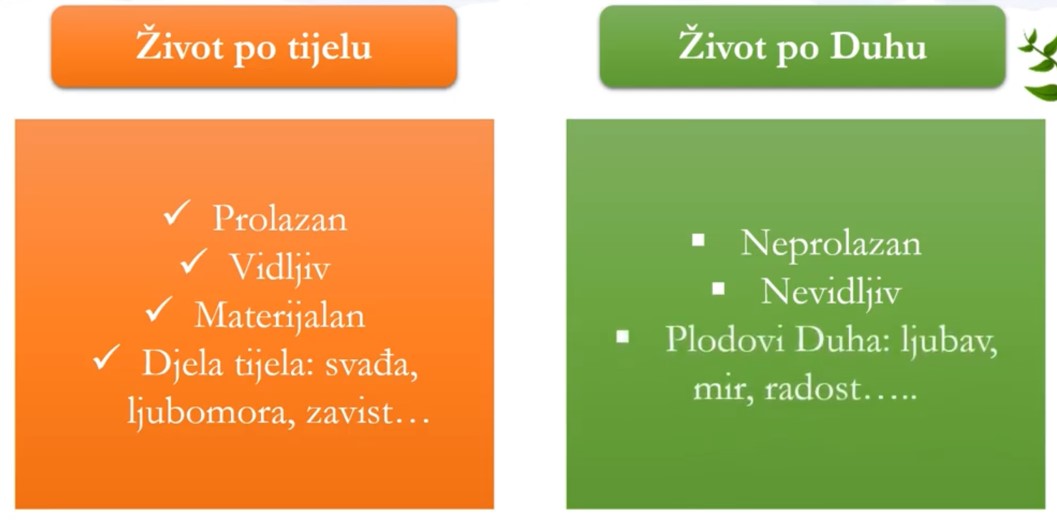 Plodovi Duha prema Gal 5, 16-17; 19-21a; 22-25:
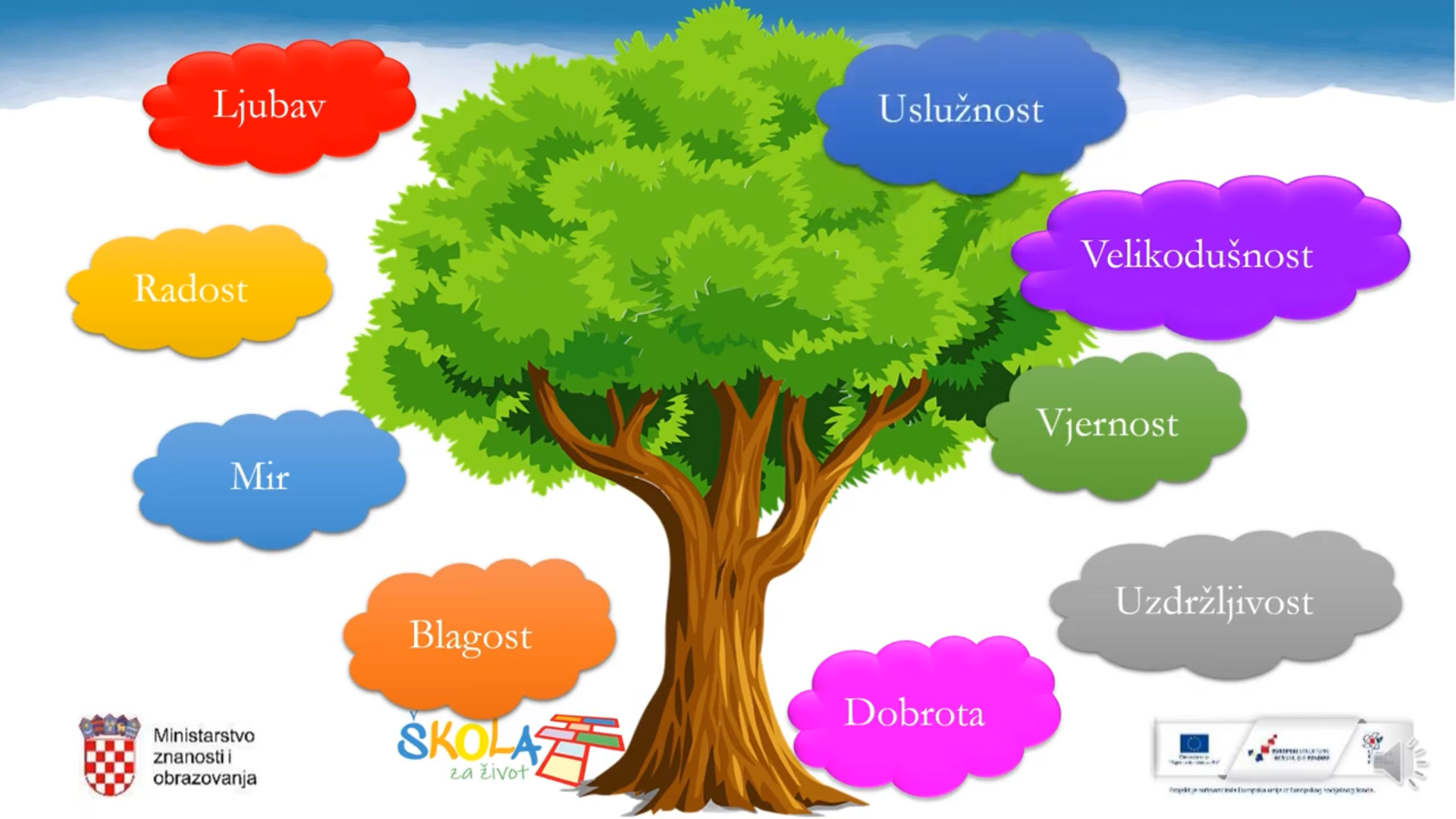 Domaća zadaća: 

Pažljivo pogledaj karikaturu i napiši svoj komentar na nju. Svakako, ovu karikaturu poveži s današnjom temom.
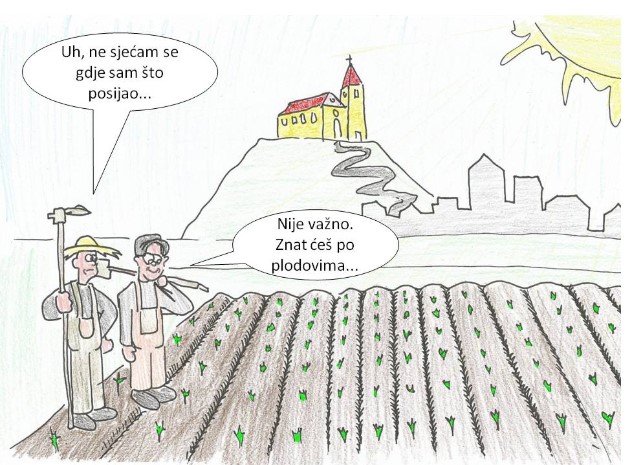 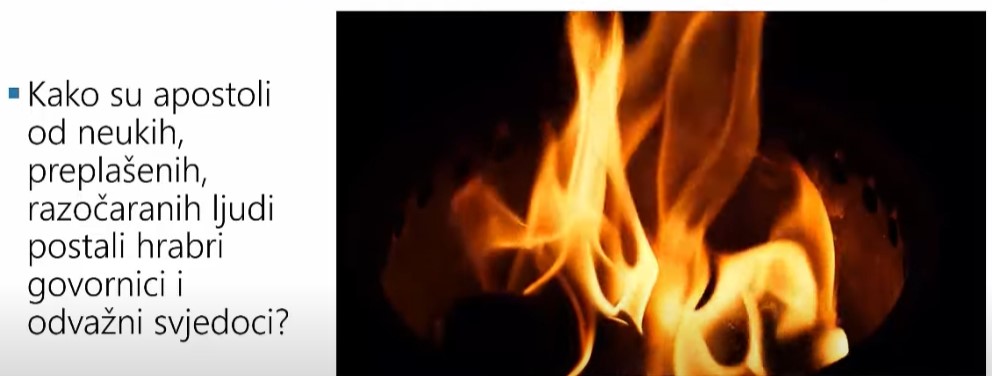 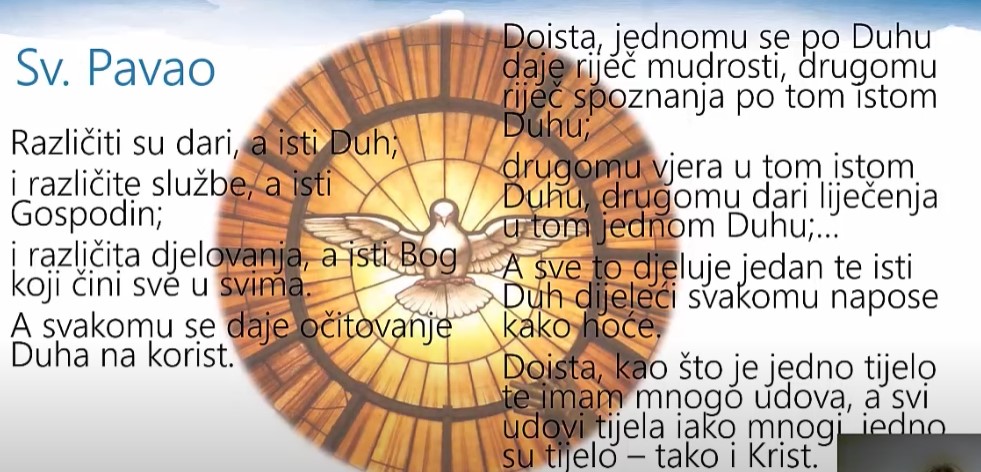 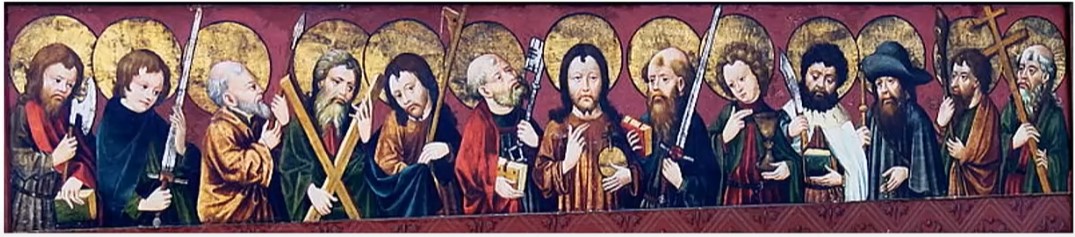 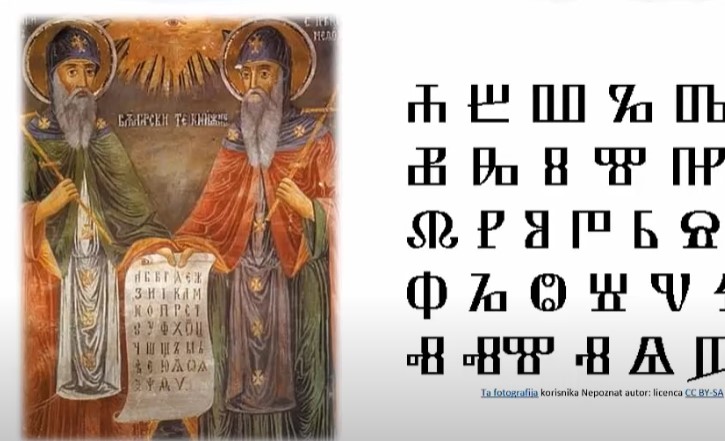 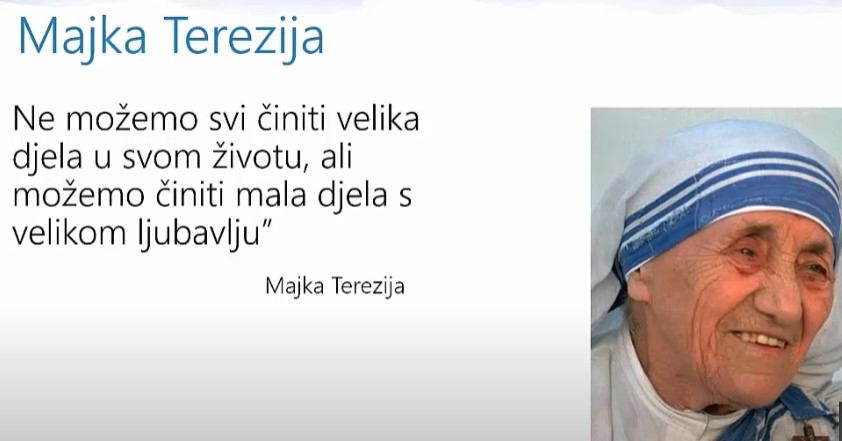 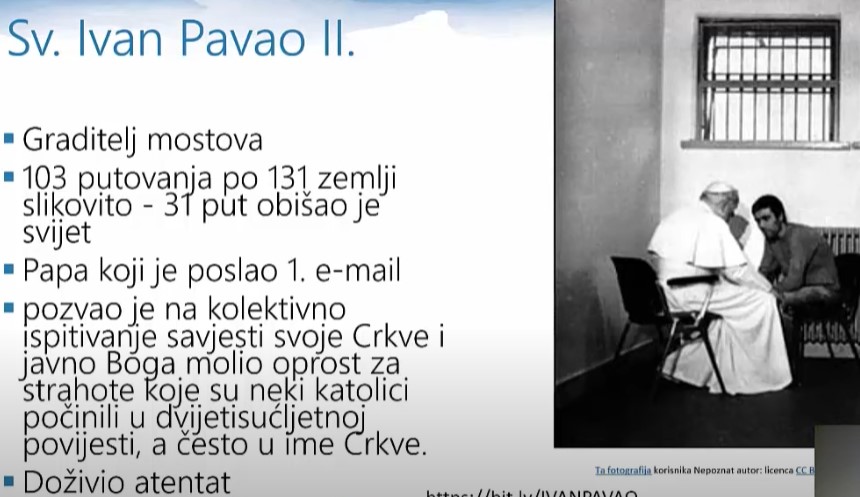